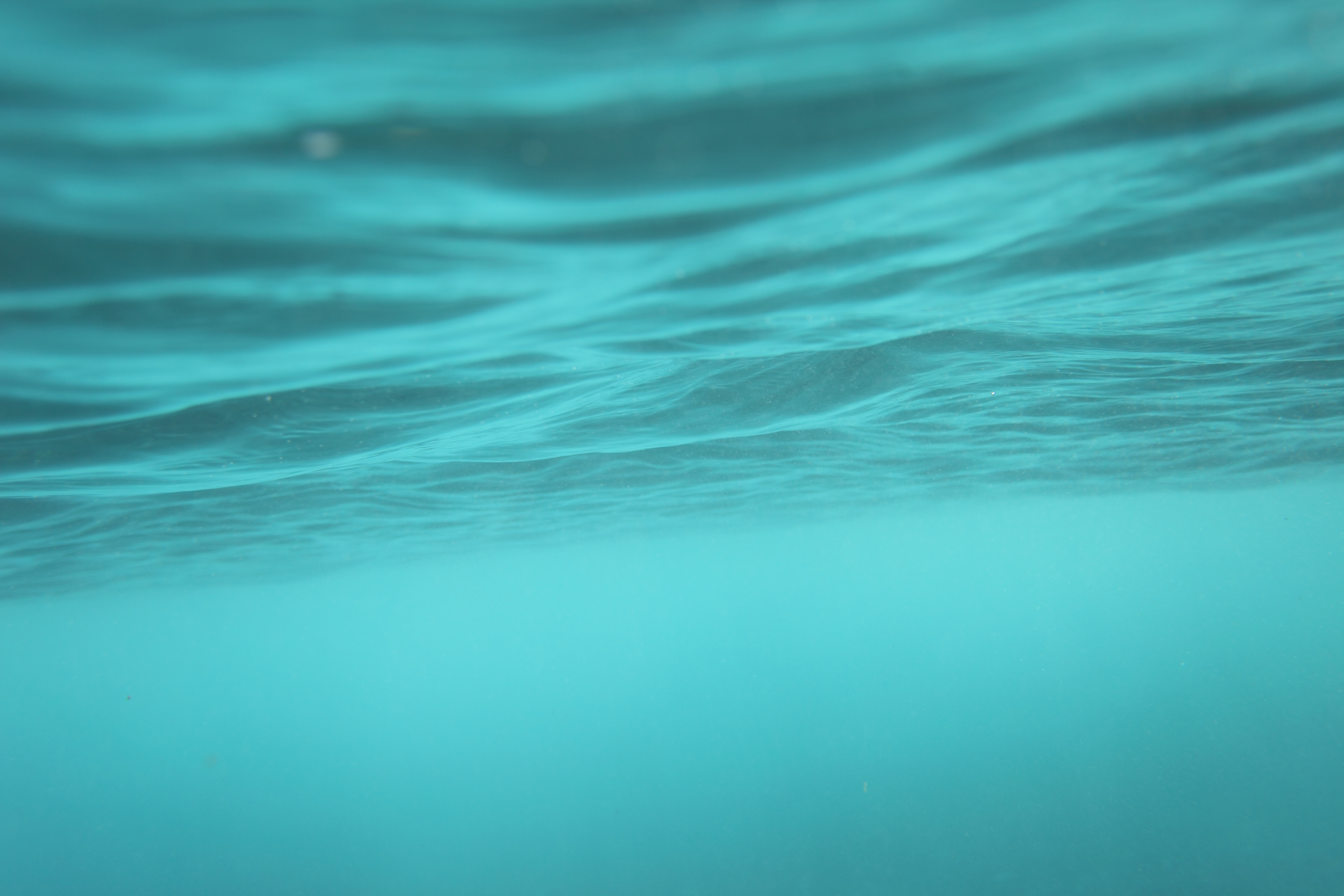 VITAMIN D DEFICIENCY
Assist. Prof. Dr Hussein Al Naji
Vitamin D deficiency is usually caused by insufficient solar irradiation of animals or their feed, or inadequate concentrations of vitamin D in rations of housed animals, and is manifested by poor appetite and growth and in advanced cases by osteodystrophy (rickets or osteomalacia).
ETIOLOGY
 A lack of ultraviolet solar irradiation of the skin, coupled with a deficiency of preformed vitamin D complex in the diet, leads to a deficiency of vitamin D in tissues.
Epidemiology
1-	Occurs in animals in countries with relative lack of UV irradiation, especially in winter months.
2-	animals raised indoors for long periods. 
3-	Can occur in young grazing animals in winter months.
PATHOGENESIS 
Vitamin D is a complex of substances with anti rachitogenic activity. Increasingly in human medicine, vitamin D is recognized as also having important roles in immune function and resistance to neoplasia and cardiovascular disease.
The important components are as follows: 
Vitamin D3 (cholecalciferol) is produced from its precursor 7-dehydrocholesterol in mammalian skin by natural irradiation with ultraviolet light (270 to 315 nm) over the course of 3 days.
Vitamin D2 is present in certain plants, such as sun-cured hay, as a result of conversion of ergosterol to vitamin D2 by ultraviolet light. Vitamin D2 is present in and is produced by ultraviolet irradiation of plant sterols. 
Vitamin D4 and D5 occur naturally in the oils of some fish.
Sun
Un active vit D3
cholecalciferol
Skin contain 7dehydrocholesterol
ultraviolet light
In liver add OH
In kidney 
1,25-hydroxycholecalciferol
Calcitriol (active D3)
1-α-hydroxylase
25-hydroxycholecalciferol
In kidney Prevent Ca excretion  kidney
Parathyroid Hormone
Parathyroid gland
CLINICAL FINDINGS 
The most important effect of lack of vitamin D in farm animals is reduced productivity.
 A decrease in appetite and efficiency of food utilization cause poor weight gains in growing stock and poor productivity in adults.
Reproductive efficiency is also reduced. 
In the late stages, lameness, which is most noticeable in the forelegs, is accompanied in young animals by bending of the long bones and enlargement of the joints.
 This latter stage of clinical rickets may occur simultaneously with cases of osteomalacia in adults.
Clinical pathology 
Serum calcium and phosphorus.                     2- Plasma vitamin D. 
Necropsy findings
 Lack of mineralization of bone. 
Diagnostic confirmation Histology of bone lesions.
 Differential diagnosis list See rickets and osteomalacia. 
Treatment 
Administer vitamin D parenterally and oral calcium and phosphates. 
Control 
Supplement diets with vitamin D. Injections of vitamin D when oral supplementation not possible.
Rickets
Rickets is a disease of young growing animals caused by impaired mineralization of physeal and epiphyseal cartilage during endochondral ossification and of newly formed osteoid.
 Osteomalacia is the failure of calcification of osteoid in adult animals (i.e., after closure of the growth plate).
 The essential lesion is a failure of provisional calcification with persistence of hypertrophic cartilage and enlargement of the epiphyses of long bones and the costochondral junctions (so-called “rachitic rosary” of humans). The poorly mineralized bones are susceptible to fracture, compression, or both.
ETIOLOGY
 Rickets is caused by an absolute or relative deficiency of any or a combination of calcium, phosphorus, or vitamin D in young growing animals. The effects of the deficiency are also exacerbated by a rapid growth rate.
 
Epidemiology
Young, rapidly growing animals. 
In calves on phosphorus-deficient diets (range or housed). 
In grazing lambs as a result of lack of solar irradiation. 
Rare in foals and pigs
PATHOGENESIS
Dietary deficiencies of calcium, phosphorus, and vitamin D
Defective mineralization of the osteoid and cartilaginous matrix of developing bone
Bowing of long bones and broadening of the epiphyses, enlargement of the joints
Continued growth of hypertrophic epiphyseal cartilage, increasing the width of the epiphyseal plate
CLINICAL FINDINGS
Clinical rickets is characterized by the following: 
Stiffness in the gait.
Enlargement of the limb joints, especially in the forelegs.
 Enlargement of the costochondral junctions.
Long bones showing abnormal curvature, usually forward and outward at the carpus, in sheep and cattle.
Lameness and a tendency to lie down for long periods.
Clinical pathology
 Elevated alkaline phosphatase.
low serum calcium and phosphorus.
 Lack of density of bone radiographically. 
Necropsy findings 
Abnormal bones and teeth. Bone shafts are soft, epiphyses enlarged. Ratio of bone ash to organic matter is decreased. 
Diagnostic confirmation 
Histology of bone, especially epiphyses. 
Treatment 
Vitamin D injections; calcium and phosphate orally.
Control 
Supplement deficient diets with calcium, phosphorus, and vitamin
Osteomalacia 
Osteomalacia is a disease of mature animals affecting bones in which endochondral ossification has been completed. The characteristic lesion is osteoporosis and the formation of excessive uncalcified matrix (osteoid). Lameness and pathologic fractures are the common clinical findings. 
ETIOLOGY
 In general, the etiology and occurrence of osteomalacia are the same as for rickets, except that the predisposing cause is not the increased requirement of growth but the drain of lactation, pregnancy, or both.
Epidemiology
Primarily in cattle and sheep on phosphorus-deficient diets.
 In feedlot animals as a result of excessive phosphorus without complementary calcium and vitamin D.
 
PATHOGENESIS
 Increased resorption of bone mineral to supply the needs of pregnancy, lactation, and endogenous metabolism leads to osteoporosis and weakness and deformity of the bones. Large amounts of uncalcified osteoid are deposited around the diaphyses.
PATHOGENESIS
 Increased resorption of bone mineral to supply the needs of pregnancy, lactation, and endogenous metabolism leads to osteoporosis and weakness and deformity of the bones. Large amounts of uncalcified osteoid are deposited around the diaphyses.
Clinical signs 
 The signs specific to osteomalacia include 
 A painful condition of the bones and joints and include a stiff gait; moderate lameness.
 Often shifting from leg to leg; crackling sounds while walking; and an arched back. 
The hindlegs are most severely affected, and the hocks may be rotated inward. 
The animals are disinclined to move, lie down for long periods, and are unwilling to get up. 
The colloquial names “pegle,” “creeps,” “stiffs,” “cripples,” and “bog lame” describe the syndrome aptly. The names “milkleg” and “milk lameness” are commonly applied to the condition when it occurs in heavily milking cows. 
Fractures of bones and separation of tendon attachments occur frequently, often without apparent precipitating stress.
Clinical pathology
 Increased alkaline phosphatase.
Decreased serum phosphorus levels.
 Decreased density of long bones radiographically. 
Necropsy findings 
Decreased density of bones; erosions of articular cartilages. 
Diagnostic confirmation 
Histology of bones.
 Differential diagnosis 
Chronic fluorosis.
 Polysynovitis and arthritis.
Spinal cord compression.
 Treatment 
As for calcium, phosphorus, and vitamin D deficiency. Control Adequate supplementation of diet.
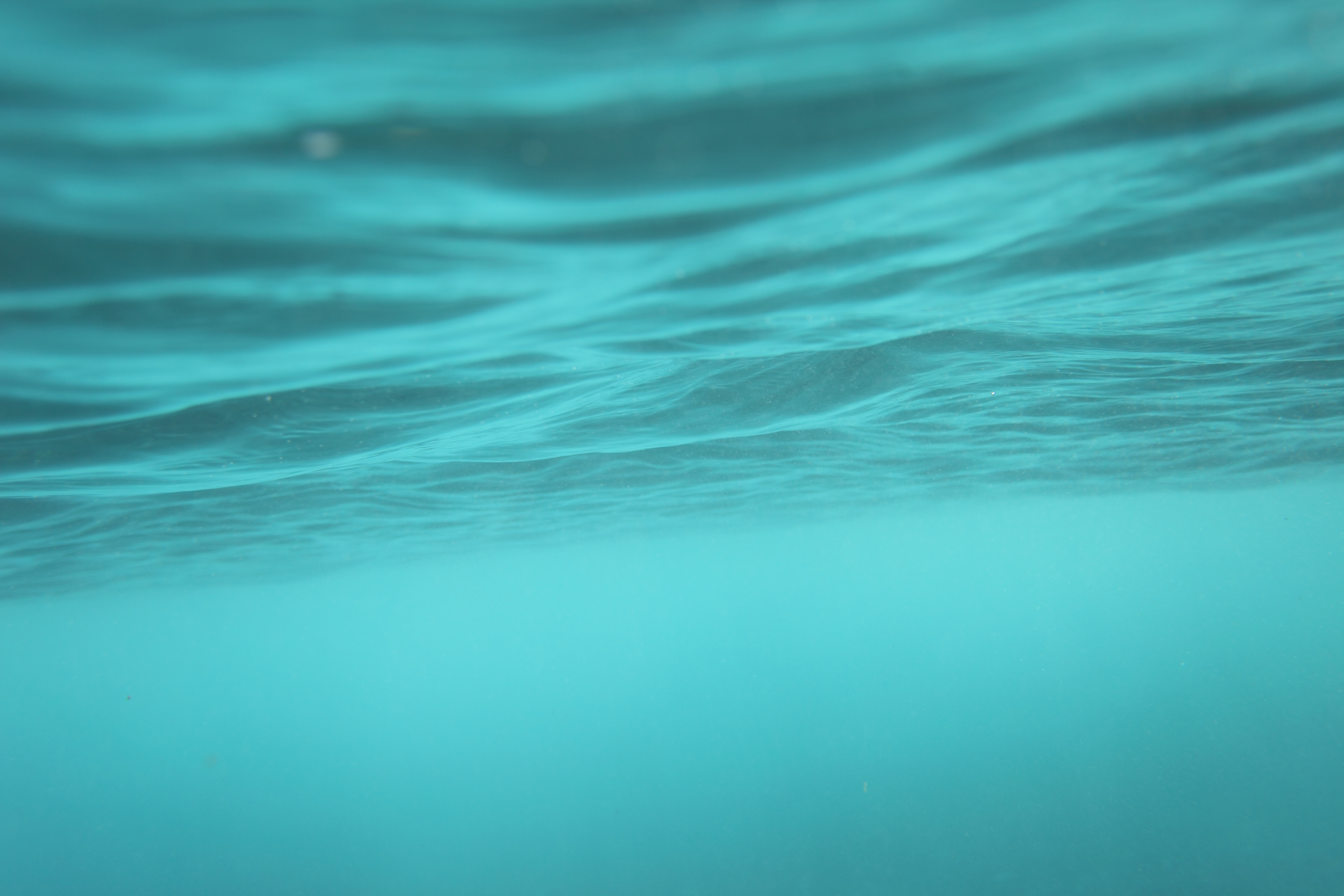 Thank you